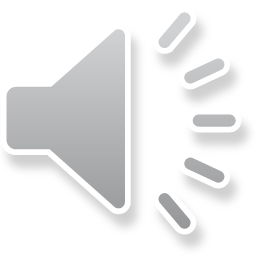 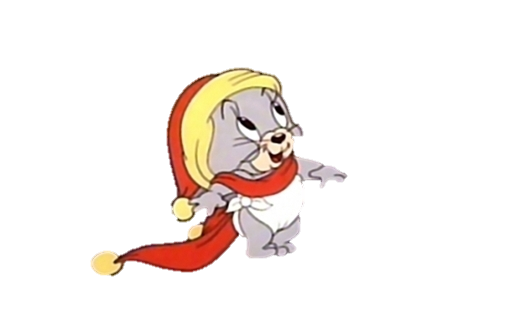 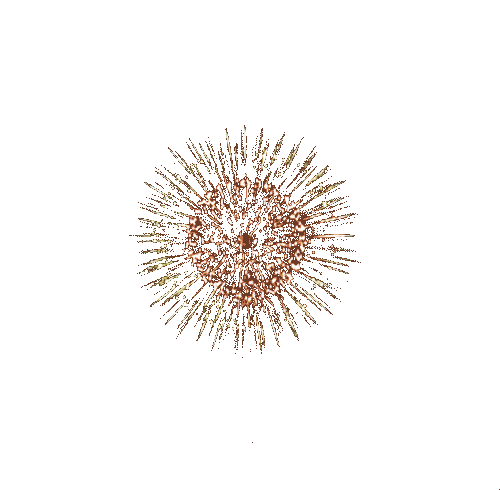 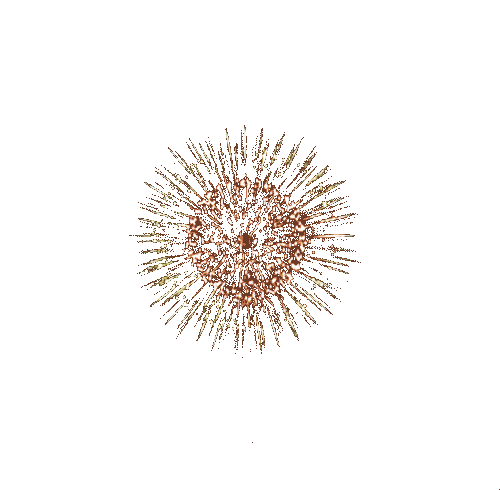 BÀI MỚI
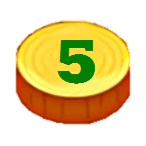 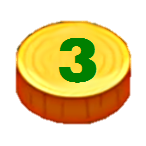 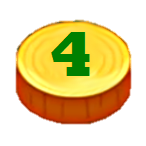 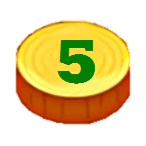 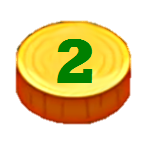 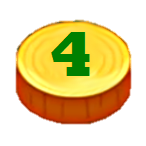 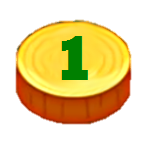 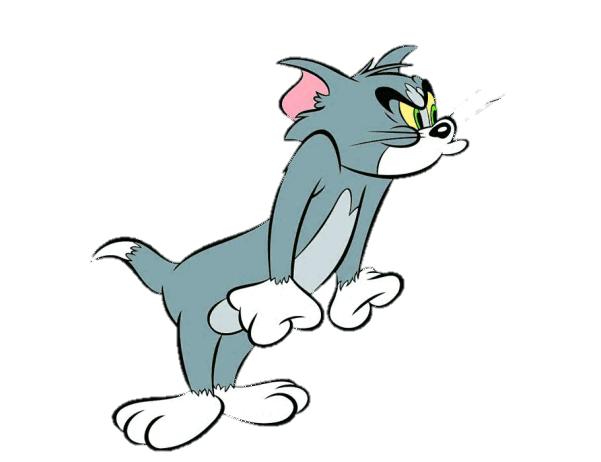 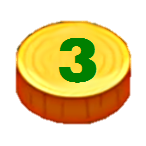 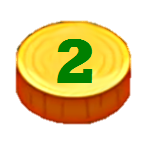 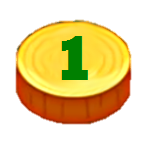 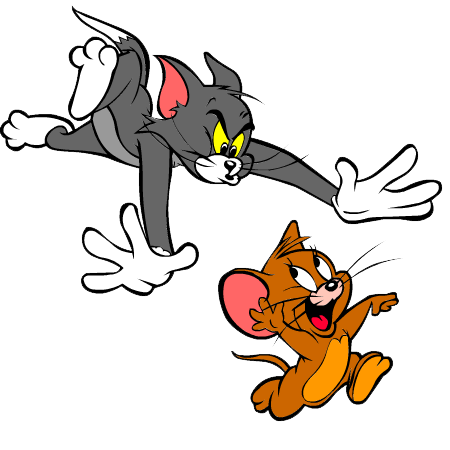 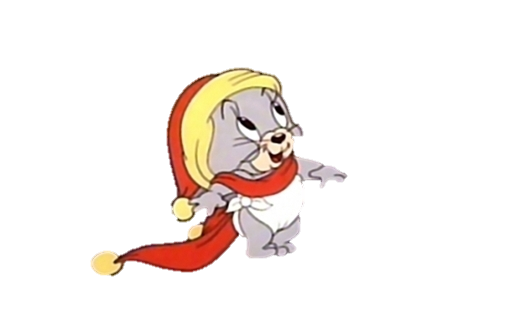 Thầy cô điền câu hỏi vào đây?
Thầy cô điền câu trả lời vào đây.
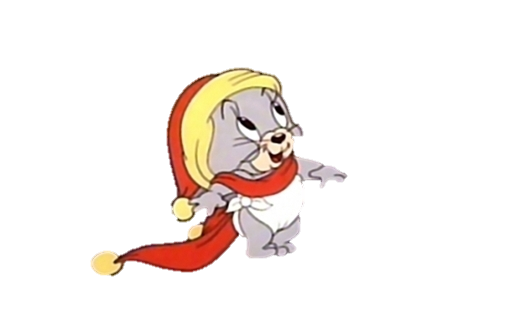 Thầy cô điền câu hỏi vào đây?
Thầy cô điền câu trả lời vào đây.
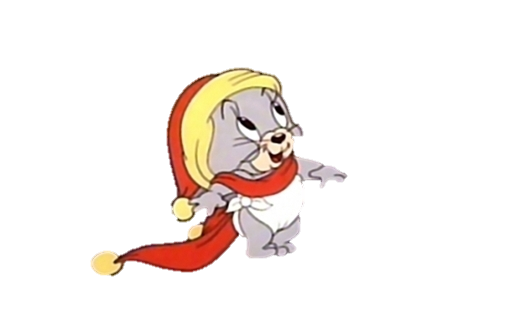 Thầy cô điền câu hỏi vào đây?
Thầy cô điền câu trả lời vào đây.
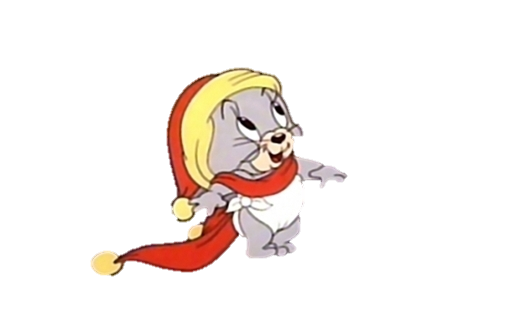 Thầy cô điền câu hỏi vào đây?
Thầy cô điền câu trả lời vào đây.
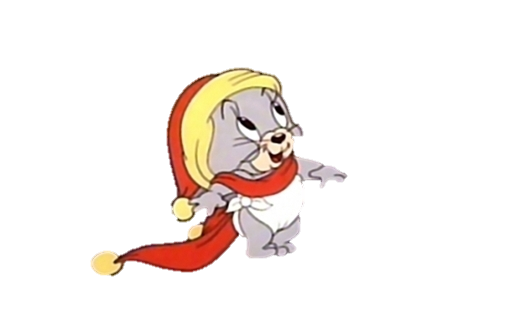 Thầy cô điền câu hỏi vào đây?
Thầy cô điền câu trả lời vào đây.
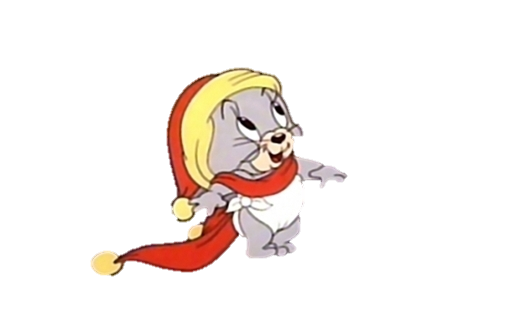 Thầy cô điền câu hỏi vào đây?
Thầy cô điền câu trả lời vào đây.
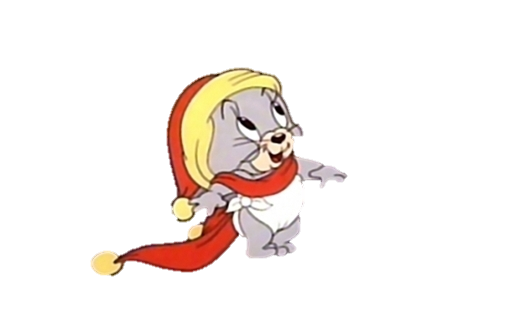 Thầy cô điền câu hỏi vào đây?
Thầy cô điền câu trả lời vào đây.
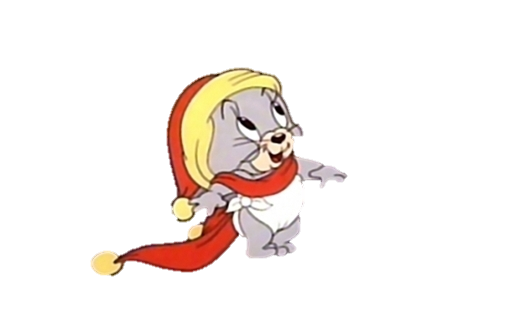 Thầy cô điền câu hỏi vào đây?
Thầy cô điền câu trả lời vào đây.
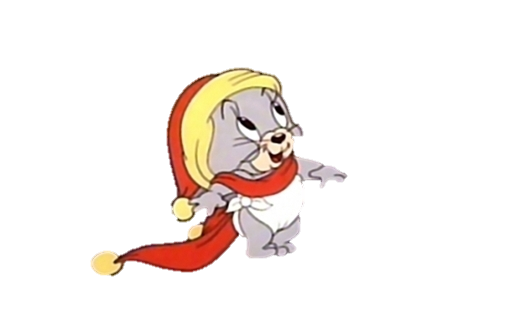 Thầy cô điền câu hỏi vào đây?
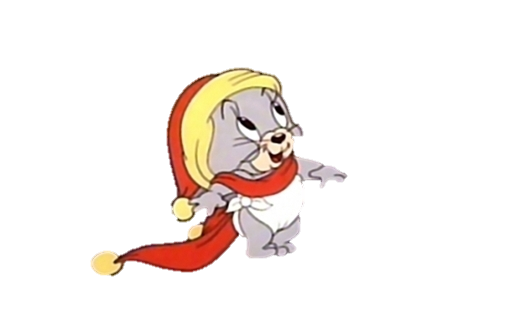 Thầy cô điền câu trả lời vào đây.
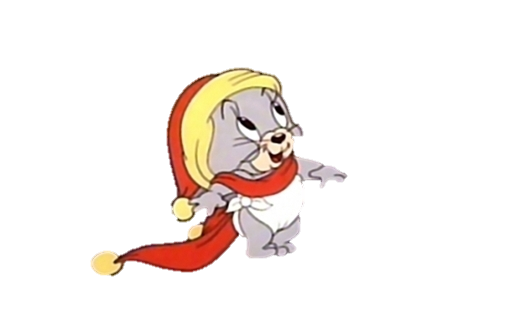 Thầy cô điền câu hỏi vào đây?
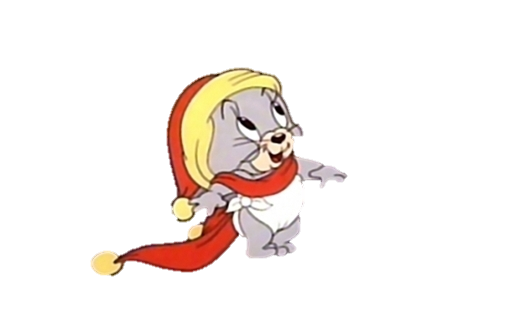 Thầy cô điền câu trả lời vào đây.
BÀI MỚI